Topic 2 - Purposes and legal grounds for processing personal data
[Speaker Notes: Attached operational forms

Invitation letter – describing the content, purpose and intended learning outcomes of the training session.
Participants list – Including data protection consent form
Feedback form – a structured form, built along sound methodological basis, to allow the trainer to gather feedback on the delivery and suitability of the training session. Could include insight that would be valuable to STAR.
Invitation poster / web announcement - – describing the content, purpose and intended learning outcomes of the training session.]
Integrity and confidentiality
„…processed in a manner that ensures appropriate security of the personal data, including protection against unauthorised or unlawful processing and against accidental loss, destruction or damage, using appropriate technical or organisational measures.”
Implementation of appropriate technical or organisational measures 
against accidental, unauthorised or unlawful access, use, modification, disclosure, loss, destruction or damage 
E.g. pseudonymization/anonymization
[Speaker Notes: Aim and objective of the slide: the goal of this slide is to explain the principle of integrity and confidentiality. The objective is to clarify and elaborate on this pillar of data protection
Pedagogic strategies and guidance: the presentation should be illustrative and filled with various but simple examples. Additional graphs, pictures are advised
Timing (importance): high
Required level of experience of trainees: beginner/intermediate/expert
Relevant for: everyone
Legal provisions: art 5. para (1) f)
Recital 26

The principles of data protection should apply to any information concerning an identified or identifiable natural person. Personal data which have undergone pseudonymisation, which could be attributed to a natural person by the use of additional information should be considered to be information on an identifiable natural person. To determine whether a natural person is identifiable, account should be taken of all the means reasonably likely to be used, such as singling out, either by the controller or by another person to identify the natural person directly or indirectly. To ascertain whether means are reasonably likely to be used to identify the natural person, account should be taken of all objective factors, such as the costs of and the amount of time required for identification, taking into consideration the available technology at the time of the processing and technological developments. The principles of data protection should therefore not apply to anonymous information, namely information which does not relate to an identified or identifiable natural person or to personal data rendered anonymous in such a manner that the data subject is not or no longer identifiable. This Regulation does not therefore concern the processing of such anonymous information, including for statistical or research purposes. 

Case law: -
Additional reading:
Notes:
Technical and organizational measures will be discussed in details in topic 7]
Guidance for using these slides (remove before delivering)
These slides are meant to be easily adaptable to different audiences. To facilitate this, each slide is assigned to a specific audience (see „relevant for:” in the notes).
In the notes-section below each slide, you find an indication of the slide’s degree of difficulty [i.e. whether it is suited for data protection beginners or not], its target audience [everyone vs authorities, lawyers, data protection officers, etc.], and its degree of importance [whether it is essential that you deliver it, or if it can be removed without impacting the effectiveness of the training].
Prior to training delivery, please:
Read the slides and the notes thoroughly
Take a look at the reading materials – they also serve to assist you in your preparation
Remove/hide the slides that you consider unnecessary [right click on the slide miniature on the left and click ‘hide slide’]. A provisional categorisation has been made based on the depth and importance of the respective content
Adjust slides to national or sectoral requirements
Add content that you consider essential for your particular audience
Feel free to replace the default layout with your organisation’s layout
[Speaker Notes: The STAR slides contain notes in this format, providing further information on how to use those slides:
Aim and objective of the slide:
Pedagogic strategies and guidance
Timing (importance):
Required level of experience of trainees: 
Relevant for: 
Legal provisions: 
Case law:
Additional reading:
Notes:
The case summaries are excerpts from the Handbook on European data protection law - 2018 edition
http://fra.europa.eu/en/publication/2018/handbook-european-data-protection-law and from the European Court of Human Rights, Press Unit (2018) Factsheet – Personal Data Protection, Council of Europe, Strasbourg; http://echr.coe.int/Documents/FS_Data_ENG.pdf]
How to Read The Slides’ Colour Frames [Remove Before Delivering]
Green – Is a basic slide: we encourage you to keep it
Yellow – is a medium level slide: it is important, but does not jeopardise effectiveness if removed
Red – is an advanced slide: consider adapting it to your audience, preparing your audience for it, or removing it if you deem it unnecessary
Purple – advised adaptation: this slide should contain information regarding the national legislation complementing the EU Regulations; if the content regards a different Member State, we advise you replace it with the national, relevant content
4
Speaker
Name 
Title 
Department
Contact details
[Speaker Notes: Aim and objective of the slide: Present the speaker to the audience
Pedagogic strategies and guidance: Assumed that the speaker will be a senior data protection contact, it is important that the audience knows that the speaker is a potential point of contact for the future
Timing (importance): medium
Required level of experience of trainees: none
Relevant for: all
Legal provisions: - 
Case law:  -
Additional reading: -
Notes: -]
These slides explore the main principles and various legal bases for the processing of personal data, assisting trainees in understanding their options in this space, including what is and what is  not permitted, and which are the most appropriate legal grounds for their data processing. It also allows them to understand the approach they should have to GDPR compliance as a whole, due to the fact that the entire system is significantly based on these rules.
[Speaker Notes: Relevant provisions of the GDPR:
Art 5-9
Art 23
Art 24
Relevant provisions of other documents:
UDHR art 12
ECHR art 8, art 10
CFR art 7-8, art 11

Topics to be covered:
Principles relating to processing of personal data
Lawfulness of processing
Processing of special categories of data, personal data regarding minors;]
Table of contents
Principles of data processing
Lawfulness, fairness and transparency
Purpose limitation
Data minimisation
Accuracy
Storage limitation
Integrity and confidentiality
Accountability
Lawfulness of processing
Personal data
Sensitive data
1. Principles of data processing
[Speaker Notes: Aim and objective of the slide: the goal of this topic is to provide an overview of the requirements of the processing of personal data. The objective is to clarify and elaborate on the main pillars of data protection. The principles govern every data processing operation and should be considered/complied with.
Pedagogic strategies and guidance: the presentation should be illustrative and filled with various but simple examples. Additional graphs, pictures are advised
Timing (importance): high
Required level of experience of trainees: beginner/intermediate/expert
Relevant for: everyone
Legal provisions: -
Case law: -
Additional reading:]
Requirements of the processing of personal data and sensitive data
Legislation and, respectively, data processing must comply with:
Fairness, lawfulness and transparency of processing
Purpose limitation
Data minimization
Accuracy
Storage limitation
Data minimization
Integrity and confidentiality
Accountability
[Speaker Notes: Aim and objective of the slide: the goal of this slide is to provide an overview of the requirements of the processing of personal data. The objective is to clarify and elaborate on the main pillars of data protection. The principles govern every data processing operation and should be considered/complied with.
Pedagogic strategies and guidance: the presentation should be illustrative and filled with various but simple examples. Additional graphs, pictures are advised
Timing (importance): high
Required level of experience of trainees: beginner/intermediate/expert
Relevant for: everyone
Legal provisions: art 5 GDPR
Case law: -
Additional reading:]
Restriction of principles:
The extent corresponds to rights and obligations provided for in Articles 12 to 22
respect the essence of the fundamental rights and freedoms
Exemption from restriction:
at EU or national level
provided for by law
respects the essence of the fundamental rights and freedoms
necessary in a democratic society
pursue a legitimate goal
Example: seizing and accessing data storage for criminal investigation
[Speaker Notes: Aim and objective of the slide: the goal of this slide is to point out the exceptions under and limitations of the principles. The objective is to clarify that the principles are not absolute, they can be restricted under given circumstances.
Pedagogic strategies and guidance: the presentation should be illustrative and filled with various but simple examples. Additional graphs, pictures are advised
Timing (importance): medium
Required level of experience of trainees: beginner/intermediate/expert
Relevant for: everyone
Legal provisions: art. 23 GDPR
Case law: -
Additional reading:
Notes:
As these restrictions are usually prescribed by national law, corresponding exampels from the national jurisdictions could be extracted and discussed]
Lawfulness, fairness and transparency
“personal data shall be processed lawfully, fairly and in a transparent manner in relation to the data subject” 
Lawfulness
6 legitimate grounds – art. 6 GDPR
Fairness
Relationship between data controller and data subject
Notification, demonstration of compliance, understandability, compliance with the wishes of the data subject
Awareness concerning potential risks
Transparency
Keeping the data subjects informed about how their data is processed
Continuous process (e.g. prior and during the processing operation)
Also functions as a right of the data subject
Clear and plain language, spoken by the data subject
[Speaker Notes: Aim and objective of the slide: the goal of this slide is to explain the principle of lawfulness, fairness and transparency. The objective is to clarify and elaborate on this pillar of data protection
Pedagogic strategies and guidance: the presentation should be illustrative and filled with various but simple examples. Additional graphs, pictures are advised
Timing (importance): high
Required level of experience of trainees: beginner/intermediate/expert
Relevant for: everyone
Legal provisions:
Art 5 para 1 a)
Recital 39
Case law:
ECtHR, K.H. and Others v. Slovakia, No. 32881/04, 28 April 2009

The applicants, eight women of Roma origin, could not conceive any longer after being treated at gynaecological departments in two different hospitals, and suspected that it was because they had been sterilised during their stay in those hospitals. They complained that they could not obtain photocopies of their medical records. The Court held that there had been a violation of Article 8 of the Convention in that the applicants had not been allowed to photocopy their medical records. It considered in particular that persons who, like the applicants, wished to obtain photocopies of documents containing their personal data, should not have been obliged to make specific justification as to why they needed the copies. It should have been rather for the authority in possession of the data to show that there had been compelling reasons for not providing that facility. Given that the applicants had obtained judicial orders permitting them to consult their medical records in their entirety, having denied them the possibility to make photocopies of those records had not been sufficiently justified by the authorities. To avoid the risk of abuse of medical data it would have been sufficient to put in place legislative safeguards with a view to strictly limiting the circumstances under which such data could be disclosed, as well as the scope of persons entitled to have access to the files. The Court observed that the new Health Care Act adopted in 2004 had been compatible with that requirement, however, it had come into play too late to affect the situation of the applicants in this case.

ECtHR, Haralambie v. Romania, No. 21737/03, 27 October 2009

The applicant complained in particular about the obstacles to his right of access to the personal file created on him by the former secret services during the communist period. The Court held that there had been a violation of Article 8 of the Convention, on account of the obstacles to the applicant’s consultation of the personal file created on him by the secret service under the communist regime. It found that neither the quantity of files transferred nor shortcomings in the archive system justified a delay of six years in granting his request. In this case the Court reiterated in particular the vital interest for individuals who were the subject of personal files held by the public authorities to be able to have access to them and emphasised that the authorities had a duty to provide an effective procedure for obtaining access to such information. See also: Jarnea v. Romania, judgment of 19 July 2011; Antoneta Tudor v. Romania, judgment of 24 September 2013.


Additional reading:]
Example for lawfulness, fairness and transparency
Lawfulness: taking a video of someone without his/her permission and sharing it on social media
Fairness: Haralambie v. Romania, reacting 6 years later to a request of the data subject
Transparency: K.H. and Others v. Slovakia, the applicants had not been allowed to photocopy their medical records
[Speaker Notes: Notes:
The referred cases could be discussed here or any other national example which are well-known for the audience]
Purpose limitation
“collected for specified, explicit and legitimate purposes and not further processed in a manner that is incompatible with those purposes…”
Specific, well-defined purpose
Explicit, specified, legitimate
Relates to transparency, predictability and user control
Every purpose must have a legal basis (further processing)
“further processing for archiving purposes in the public interest, scientific or historical research purposes or statistical purposes” - compatibility with the initial purpose
Exception: general public interest
[Speaker Notes: Aim and objective of the slide: the goal of this slide is to explain the principle of purpose limitation. The objective is to clarify and elaborate on this pillar of data protection
Pedagogic strategies and guidance: the presentation should be illustrative and filled with various but simple examples. Additional graphs, pictures are advised
Timing (importance): high
Required level of experience of trainees: beginner/intermediate/expert
Relevant for: everyone
Legal provisions: -
Art 5 para 1 b)
Recital 50

The processing of personal data for purposes other than those for which the personal data were initially collected should be allowed only where the processing is compatible with the purposes for which the personal data were initially collected. In such a case, no legal basis separate from that which allowed the collection of the personal data is required. If the processing is necessary for the performance of a task carried out in the public interest or in the exercise of official authority vested in the controller, Union or Member State law may determine and specify the tasks and purposes for which the further processing should be regarded as compatible and lawful. Further processing for archiving purposes in the public interest, scientific or historical research purposes or statistical purposes should be considered to be compatible lawful processing operations. The legal basis provided by Union or Member State law for the processing of personal data may also provide a legal basis for further processing. In order to ascertain whether a purpose of further processing is compatible with the purpose for which the personal data are initially collected, the controller, after having met all the requirements for the lawfulness of the original processing, should take into account, inter alia: any link between those purposes and the purposes of the intended further processing; the context in which the personal data have been collected, in particular the reasonable expectations of data subjects based on their relationship with the controller as to their further use; the nature of the personal data; the consequences of the intended further processing for data subjects; and the existence of appropriate safeguards in both the original and intended further processing operations. Where the data subject has given consent or the processing is based on Union or Member State law which constitutes a necessary and proportionate measure in a democratic society to safeguard, in particular, important objectives of general public interest, the controller should be allowed to further process the personal data irrespective of the compatibility of the purposes. In any case, the application of the principles set out in this Regulation and in particular the information of the data subject on those other purposes and on his or her rights including the right to object, should be ensured. Indicating possible criminal acts or threats to public security by the controller and transmitting the relevant personal data in individual cases or in several cases relating to the same criminal act or threats to public security to a competent authority should be regarded as being in the legitimate interest pursued by the controller. However, such transmission in the legitimate interest of the controller or further processing of personal data should be prohibited if the processing is not compatible with a legal, professional or other binding obligation of secrecy. 

Case law: -
Additional reading:
Article 29 Working Party (2013), Opinion 3/2013 on purpose limitation, WP 203, 2 April 2013.]
Example for purpose limitation
An airline collects data from its passengers to make bookings to operate the flight properly. The airline will need data on: passengers’ seat numbers; special physical limitations, such as wheelchair needs; and special food requirements, such as kosher or halal food.
If airlines are asked to transmit these data, which are contained in the Passenger Name Record, to the immigration authorities at the port of landing, these data are then being used for immigration control purposes, which differ from the initial data collection purpose.
Transmission of these data to an immigration authority will therefore require a new and separate legal basis.
Data minimization
“adequate, relevant and limited to what is necessary in relation to the purposes for which they are processed”
Strictly limit the collection of data
Avoiding the processing personal data whenever possible
(pseudonymization/anonymization)
[Speaker Notes: Aim and objective of the slide: the goal of this slide is to explain the principle of data minimization. The objective is to clarify and elaborate on this pillar of data protection
Pedagogic strategies and guidance: the presentation should be illustrative and filled with various but simple examples. Additional graphs, pictures are advised
Timing (importance): high
Required level of experience of trainees: beginner/intermediate/expert
Relevant for: everyone
Legal provisions:
Art 5 para 1 c)
Case law: 
CJEU, Joined cases C-293/12 and C-594/12, Digital Rights Ireland Ltd v. Minister for Communications, Marine and Natural Resources and Others and Kärntner Landesregierung and Others [GC], 8 April 2014.

In the Digital Rights Ireland case, the CJEU considered the validity of the Data Retention Directive, which aimed to harmonise national provisions for retaining personal data generated or processed by publicly available electronic communications services or networks for their possible transmission to competent authorities to fight serious crime, such as organised crime and terrorism. Notwithstanding that this was considered a purpose that genuinely satisfies an objective of general interest, the generalised way in which the Directive covered “all individuals and all means of electronic communication as well as all traffic data without any differentiation, limitation or exception being made in the light of the objective of fighting against serious crime”, was considered problematic.
Additional reading:]
Example for data minimization
Big data analytics
Large volume of data is processed
data is collected before selected („might be good for future processing operations”)
Adequacy, relevancy and necessity might be justified only later stages
Accuracy
“accurate and, where necessary, kept up to date; every reasonable step must be taken to ensure that personal data that are inaccurate, having regard to the purposes for which they are processed, are erased or rectified without delay”
data must be
adequate,
up to date,
relevant
not excessive for the purposes for which it is collected
irrelevant data must not be collected and if it has been collected it must be discarded
[Speaker Notes: Aim and objective of the slide: the goal of this slide is to explain the principle of accuracy. The objective is to clarify and elaborate on this pillar of data protection
Pedagogic strategies and guidance: the presentation should be illustrative and filled with various but simple examples. Additional graphs, pictures are advised
Timing (importance): high
Required level of experience of trainees: beginner/intermediate/expert
Relevant for: everyone
Legal provisions:
Art 5 para 1) d
Case law: CJEU, C-553/07, College van burgemeester en wethouders van Rotterdam v. M. E. E. Rijkeboer, 7 May 2009

the CJEU was asked to determine whether, pursuant to Article 12 (a) of the directive, an individual’s right of access to information on the recipients or categories of recipient of personal data and on the content of the data communicated may be limited to one year preceding his or her request for access. To determine whether Article 12 (a) of the Directive authorises such a time limit, the Court decided to interpret that article in light of the purposes of the directive. The Court first stated that the right of access is necessary to enable the data subject to exercise the right to have the controller rectify, erase or block his or her data (Article 12 (b)), or notify third parties to whom the data have been disclosed of that rectification, erasure or blocking (Article 12 (c)). The right of access is also necessary to enable the data subject to exercise his or her right to object to his personal data being processed (Article 14) or his right of action where he suffers damage (Articles 22 and 23). In order to ensure the practical effect of the provisions referred to above, the Court held that “that right must of necessity relate to the past. If that were not the case, the data subject would not be in a position effectively to exercise his right to have data presumed unlawful or incorrect rectified, erased or blocked or to bring legal proceedings and obtain compensation for the damage suffered”.

Additional reading:]
Example for accuracy
Checking the accuracy of data
At the bank for creditworthiness
For public registers
For security reasons
Etc.
Storage limitation
“kept in a form which permits identification of data subjects for no longer than is necessary for the purposes for which the personal data are processed…”
data must be erased or anonymised when the purposes have been served 
Recital 39: “time limits should be established by the controller for erasure or for a periodic review” 
Exception: archiving data for public interest, scientific or historical purposes, or for statistical use 
Technical and organizational measures should be implemented
[Speaker Notes: Aim and objective of the slide: the goal of this slide is to explain the principle of storage limitation. The objective is to clarify and elaborate on this pillar of data protection
Pedagogic strategies and guidance: the presentation should be illustrative and filled with various but simple examples. Additional graphs, pictures are advised
Timing (importance): high
Required level of experience of trainees: beginner/intermediate/expert
Relevant for: everyone
Legal provisions:
Art 5 para 1 e)
Recital 39
Case law: ECtHR, S. and Marper v. the United Kingdom [GC], Nos. 30562/04 and 30566/04, 4 December 2008.

This case concerned the indefinite retention in a database of the applicants’ fingerprints, cell samples and DNA profiles after criminal proceedings against them had been terminated by an acquittal in one case and discontinued in the other case. The Court held that there had been a violation of Article 8 of the Convention, finding that the retention at issue had constituted a disproportionate interference with the applicants’ right to respect for private life and could not be regarded as necessary in a democratic society. The Court considered in particular that the use of modern scientific techniques in the criminal-justice system could not be allowed at any cost and without carefully balancing the potential benefits of the extensive use of such techniques against important private-life interests. Any State claiming a pioneer role in the development of new technologies bore special responsibility for “striking the right balance”. The Court concluded that the blanket and indiscriminate nature of the powers of retention of the fingerprints, cellular samples and DNA profiles of persons suspected but not convicted of offences, as applied in this particular case, failed to strike a fair balance between the competing public and private interests.

CJEU, Joined cases C-293/12 and C-594/12, Digital Rights Ireland Ltd v. Minister for Communications, Marine and Natural Resources and Others and Kärntner Landesregierung and Others [GC], 8 April 2014.
Additional reading:]
Example for storage limitation
Research project
Pilots, tests with research participants
Their data is used for research purposes
Project is concluding: data must be deleted or anonymised
Example for integrity and confidentiality
“Thomas Smith, born 24 June 1953, is the father of a family of three children, one boy and two girls”
pseudonymised versions:
“T.S. 1953 is the father of a family of three children, ABC boys and XYZ girls”;
“1357 is the parent of a family of ABC children, XYZ boys and 123 girls”
If the encryption key is accessible, these information remain personal data
The accountability principle
„The controller is responsible for, and be able to demonstrate compliance with, the personal data processing principles.”
Active and continuous demonstration of compliance
Controller must implement the appropriate technical and organizational measures
Which guarantee that data protection rules are adhered to in the context of processing operations 
Including documentation which demonstrates to data subjects and to supervisory authorities the measures that have been taken to achieve compliance with the data protection rules 
Processors are also expected to be accountable
[Speaker Notes: Aim and objective of the slide: the goal of this slide is to explain the principle of accountability. The objective is to clarify and elaborate on this pillar of data protection
Pedagogic strategies and guidance: the presentation should be illustrative and filled with various but simple examples. Additional graphs, pictures are advised
Timing (importance): high
Required level of experience of trainees: beginner/intermediate/expert
Relevant for: everyone
Legal provisions: art 5 (2)
Case law: -
Additional reading:
Notes:
Accountability will be discussed in details in topic 4]
Example for accountability
Maintaining proofs of compliance:
Logs
Reports
Policies
DPIA reports
Engagement of a DPO
Data protection by design and by default
Codes of conduct
Etc.
Questions?
[Speaker Notes: FAQ:]
Table of contents
Principles of data processing
Lawfulness, fairness and transparency
Purpose limitation
Data minimisation
Accuracy
Storage limitation
Integrity and confidentiality
Accountability
Lawfulness of processing
Personal data
Sensitive data
2. Lawfulness of processing
[Speaker Notes: Aim and objective of the slide: the goal of this topic is to elaborate on the lawfulness of processing of personal data. The objective is to introduce and clarify the differences between the various legal grounds
Pedagogic strategies and guidance: the presentation should be illustrative and filled with various but simple examples. Additional graphs, pictures are advised
Timing (importance): low
Required level of experience of trainees: beginner/intermediate/expert
Relevant for: everyone
Legal provisions: art 6.
Case law: -
Additional reading:]
Legal bases of processing personal data
Processing shall be lawful only if and to the extent that at least one of the following applies  (6 legal grounds)
the data subject has given consent to the processing of his or her personal data for one or more specific purposes;
processing is necessary for the performance of a contract to which the data subject is party or in order to take steps at the request of the data subject prior to entering into a contract;
processing is necessary for compliance with a legal obligation to which the controller is subject;
processing is necessary in order to protect the vital interests of the data subject or of another natural person;
processing is necessary for the performance of a task carried out in the public interest or in the exercise of official authority vested in the controller;
processing is necessary for the purposes of the legitimate interests pursued by the controller or by a third party, except where such interests are overridden by the interests or fundamental rights and freedoms of the data subject which require protection of personal data, in particular where the data subject is a child
[Speaker Notes: Aim and objective of the slide: the goal of this slide is to elaborate on the lawfulness of processing of personal data. The objective is to introduce and clarify the differences between the various legal grounds
Pedagogic strategies and guidance: the presentation should be illustrative and filled with various but simple examples. Additional graphs, pictures are advised
Timing (importance): nedium
Required level of experience of trainees: beginner/intermediate/expert
Relevant for: everyone
Legal provisions: art. 6
Case law: -
Additional reading:]
Consent
„the data subject has given consent to the processing of his or her personal data for one or more specific purposes ”
Conditions for consent:
Informed
„[t]he individual concerned must be given, in a clear and understandable manner, accurate and full information of all relevant issues…”
Specific
to the processing purpose, which must be described clearly, and in unambiguous terms 
Freely given
(Recital 42)
not freely given if the data subject has no genuine or free choice or is unable to refuse or withdraw consent without detriment 
Unambiguous
Without reasonable doubt
Inactivity does not indicate consent
Art. 7 GDPR
Option to withdraw
Quality of information – clear and plain language
Unambigouous - no reasonable doubt that the data subject wanted to express his or her agreement to allow the processing of his or her data.
[Speaker Notes: Aim and objective of the slide: the goal of this slide is to elaborate on the notion of consent. The objective is to introduce and clarify the differences between the various legal grounds
Pedagogic strategies and guidance: the presentation should be illustrative and filled with various but simple examples. Additional graphs, pictures are advised
Timing (importance): high
Required level of experience of trainees: beginner/intermediate/expert
Relevant for: everyone
Legal provisions: -
Art 6-8
Art 13
Rec 32
Rec 42

Case law:
CJEU, C-543/09, Deutsche Telekom AG v. Bundesrepublik Deutschland, 5 May 2011. See especially paras. 53, 54 and 61

53. The passing of subscribers’ personal data to a third-party undertaking which intends to provide publicly available directory enquiry services and directories constitutes processing of personal data for the purposes of Article 8(2) of the Charter, which may be undertaken only ‘on the basis of the consent of the person concerned or some other legitimate basis laid down by law’.
54. Moreover, the Directive on privacy and electronic communications makes it clear that that directive makes the publication, in printed or electronic directories, of personal data concerning subscribers conditional on the consent of those subscribers.
61. As the Advocate General observed in point 122 of her Opinion, it follows from a contextual and systematic interpretation of Article 12 of the Directive on privacy and electronic communications that the consent under Article 12(2) relates to the purpose of the publication of personal data in a public directory and not to the identity of any particular directory provider.




CJEU, C-536/15, Tele2 (Netherlands) BV and Others v. Autoriteit Consument en Markt (AMC), 15 March 2017.


Additional reading:
Article 29 Working Party, Opinion 2/2017 on data processing at work, WP 249, Brussels, 8 June 2017. 
Article 29 Working Party (2007), Working Document on the processing of personal data relating to health in electronic health records (EHR), WP 131, Brussels, 15 February 2007. 
Article 29 Working Party (2011), Opinion 15/2011 on the definition of consent, WP187, Brussels, 13 July 2011, p. 19.]
Example for consent
Buying a house through an agency:
Data necessary to buy the house (i.e. draft a contract): Article 6 (1) b),
To process the house’s documents: Article 6 (1) c),
For client management services (e.g. to have the house repaired by different affiliate companies): Article 6 (1) f),
To announce the (details of the) purchase on the agency’s website: Article 6 (1) a)
To transfer the data to third parties for their own marketing activities: Article 7(a). 
The agency is contacted by the police during an investigation: Article 6 (1) e)
The agency is contacted by the ambulance after an emergency call: Article 6 (1) d)
[Speaker Notes: Or: registering on a website, downloading an app, etc.]
Necessity for the performance of a contract
“necessary for the performance of a contract to which the data subject is party or in order to take steps at the request of the data subject prior to entering into a contract”
Contractual and pre-contractual relationships
[Speaker Notes: Aim and objective of the slide: the goal of this slide is to elaborate on the necessity for the performance of a contract as a legal basis for personal data processing. The objective is to introduce and clarify the differences between the various legal grounds
Pedagogic strategies and guidance: the presentation should be illustrative and filled with various but simple examples. Additional graphs, pictures are advised
Timing (importance): high
Required level of experience of trainees: beginner/intermediate/expert
Relevant for: everyone
Legal provisions:
Art 6 para 1 b)
Case law: -
Additional reading:]
Example for the necessity for the performance of a contract
Buying a house through an agency:
Data necessary to buy the house (i.e. draft a contract): Article 6 (1) b),
To process the house’s documents: Article 6 (1) c),
For client management services (e.g. to have the house repaired by different affiliate companies): Article 6 (1) f),
To announce the (details of the) purchase on the agency’s website: Article 6 (1) a)
To transfer the data to third parties for their own marketing activities: Article 7(a). 
The agency is contacted by the police during an investigation: Article 6 (1) e)
The agency is contacted by the ambulance after an emergency call: Article 6 (1) d)
Legal duties of the controller
processing is necessary for compliance with a legal obligation to which the controller is subject ;
controllers acting in both the private and public sector (public sector data controllers can also fall under Article 6 (1) (e))
National jurisdiction 
legal obligation can originate in Union or Member State law 
Recital 45 – law should determine the purpose of processing, establish specifications to determine the controller, the type of personal data subject to processing, the data subjects concerned, the entities to which the data can be disclosed, the purpose limitations, the storage period and other measures to ensure lawful and fair processing
[Speaker Notes: Aim and objective of the slide: the goal of this slide is to elaborate on the legal duties of the controller as a legal basis for personal data processing. The objective is to introduce and clarify the differences between the various legal grounds
Pedagogic strategies and guidance: the presentation should be illustrative and filled with various but simple examples. Additional graphs, pictures are advised
Timing (importance): high
Required level of experience of trainees: beginner/intermediate/expert
Relevant for: everyone
Legal provisions:
Art 6 para 1 c)
Recital 45

Where processing is carried out in accordance with a legal obligation to which the controller is subject or where processing is necessary for the performance of a task carried out in the public interest or in the exercise of official authority, the processing should have a basis in Union or Member State law. This Regulation does not require a specific law for each individual processing. A law as a basis for several processing operations based on a legal obligation to which the controller is subject or where processing is necessary for the performance of a task carried out in the public interest or in the exercise of an official authority may be sufficient. It should also be for Union or Member State law to determine the purpose of processing. Furthermore, that law could specify the general conditions of this Regulation governing the lawfulness of personal data processing, establish specifications for determining the controller, the type of personal data which are subject to the processing, the data subjects concerned, the entities to which the personal data may be disclosed, the purpose limitations, the storage period and other measures to ensure lawful and fair processing. It should also be for Union or Member State law to determine whether the controller performing a task carried out in the public interest or in the exercise of official authority should be a public authority or another natural or legal person governed by public law, or, where it is in the public interest to do so, including for health purposes such as public health and social protection and the management of health care services, by private law, such as a professional association. 

Case law: -
Additional reading:]
Example for the legal duties if the controlelr
Buying a house through an agency:
Data necessary to buy the house (i.e. draft a contract): Article 6 (1) b),
To process the house’s documents: Article 6 (1) c),
For client management services (e.g. to have the house repaired by different affiliate companies): Article 6 (1) f),
To announce the (details of the) purchase on the agency’s website: Article 6 (1) a)
To transfer the data to third parties for their own marketing activities: Article 7(a). 
The agency is contacted by the police during an investigation: Article 6 (1) e)
The agency is contacted by the ambulance after an emergency call: Article 6 (1) d)
Vital interests of the data subject or those of another natural person
„processing is necessary in order to protect the vital interests of the data subject or of another natural person”
Recital 46 - only if such processing “cannot be manifestly based on another legal basis”
Protection of natural person
Vital interests: e.g. health, dignity, need of humanitarian emergency, etc.
[Speaker Notes: Aim and objective of the slide: the goal of this slide is to elaborate on the vital interests of the data subject or those of another natural person as a legal basis for personal data processing. The objective is to introduce and clarify the differences between the various legal grounds
Pedagogic strategies and guidance: the presentation should be illustrative and filled with various but simple examples. Additional graphs, pictures are advised
Timing (importance): high
Required level of experience of trainees: beginner/intermediate/expert
Relevant for: everyone
Legal provisions:
Art 6 para 1 d)
Recital 46

The processing of personal data should also be regarded to be lawful where it is necessary to protect an interest which is essential for the life of the data subject or that of another natural person. Processing of personal data based on the vital interest of another natural person should in principle take place only where the processing cannot be manifestly based on another legal basis. Some types of processing may serve both important grounds of public interest and the vital interests of the data subject as for instance when processing is necessary for humanitarian purposes, including for monitoring epidemics and their spread or in situations of humanitarian emergencies, in particular in situations of natural and man-made disasters. 

Case law: -
Additional reading:]
Example for vital interests of the data subject or those of another natural person
Buying a house through an agency:
Data necessary to buy the house (i.e. draft a contract): Article 6 (1) b),
To process the house’s documents: Article 6 (1) c),
For client management services (e.g. to have the house repaired by different affiliate companies): Article 6 (1) f),
To announce the (details of the) purchase on the agency’s website: Article 6 (1) a)
To transfer the data to third parties for their own marketing activities: Article 7(a). 
The agency is contacted by the police during an investigation: Article 6 (1) e)
The agency is contacted by the ambulance after an emergency call: Article 6 (1) d)
Public interest and exercise of official authority
processing is necessary for the performance of a task carried out in the public interest or in the exercise of official authority vested in the controller
[Speaker Notes: Aim and objective of the slide: the goal of this slide is to elaborate on the public interest and exercise of official authority as a legal basis for personal data processing. The objective is to introduce and clarify the differences between the various legal grounds
Pedagogic strategies and guidance: the presentation should be illustrative and filled with various but simple examples. Additional graphs, pictures are advised
Timing (importance): high
Required level of experience of trainees: beginner/intermediate/expert
Relevant for: everyone
Legal provisions:
Art 6 para 1 e)

Case law: CJEU, C-524/06, Heinz Huber v. Bundesrepublik Deutschland [GC], 16 December 2008
Additional reading:]
Example for public interest and exercise of official authority
Buying a house through an agency:
Data necessary to buy the house (i.e. draft a contract): Article 6 (1) b),
To process the house’s documents: Article 6 (1) c),
For client management services (e.g. to have the house repaired by different affiliate companies): Article 6 (1) f),
To announce the (details of the) purchase on the agency’s website: Article 6 (1) a)
To transfer the data to third parties for their own marketing activities: Article 7(a). 
The agency is contacted by the police during an investigation: Article 6 (1) e)
The agency is contacted by the ambulance after an emergency call: Article 6 (1) d)
Legitimate interests pursued by the controller or by a third party
processing is necessary for the purposes of the legitimate interests pursued by the controller or by a third party, except where such interests are overridden by the interests or fundamental rights and freedoms of the data subject which require protection of personal data, in particular where the data subject is a child 
Example: data subject is a client or in the service of the controller
Overriding interest of data subjects: personal data are processed in circumstances where data subjects do not reasonably expect further processing
Not applicable by public authorities
Minimising the impact on data subject’s rights
Guarantees:
Case-by-case analysis
Right to object
[Speaker Notes: Aim and objective of the slide: the goal of this slide is to elaborate on the legitimate interests pursued by the controller or by a third party as a legal basis for personal data processing. The objective is to introduce and clarify the differences between the various legal grounds
Pedagogic strategies and guidance: the presentation should be illustrative and filled with various but simple examples. Additional graphs, pictures are advised
Timing (importance): high
Required level of experience of trainees: beginner/intermediate/expert
Relevant for: everyone
Legal provisions:
Art 6 para 1 f)

Recital 47

The legitimate interests of a controller, including those of a controller to which the personal data may be disclosed, or of a third party, may provide a legal basis for processing, provided that the interests or the fundamental rights and freedoms of the data subject are not overriding, taking into consideration the reasonable expectations of data subjects based on their relationship with the controller. Such legitimate interest could exist for example where there is a relevant and appropriate relationship between the data subject and the controller in situations such as where the data subject is a client or in the service of the controller. At any rate the existence of a legitimate interest would need careful assessment including whether a data subject can reasonably expect at the time and in the context of the collection of the personal data that processing for that purpose may take place. The interests and fundamental rights of the data subject could in particular override the interest of the data controller where personal data are processed in circumstances where data subjects do not reasonably expect further processing. Given that it is for the legislator to provide by law for the legal basis for public authorities to process personal data, that legal basis should not apply to the processing by public authorities in the performance of their tasks. The processing of personal data strictly necessary for the purposes of preventing fraud also constitutes a legitimate interest of the data controller concerned. The processing of personal data for direct marketing purposes may be regarded as carried out for a legitimate interest. 

Case law:
CJEU, C-13/16, Valsts policijas Rīgas reģiona pārvaldes Kārtības policijas pārvalde v. Rīgas pašvaldības SIA ‘Rīgas satiksme’, 4 May 2017. 

The Valsts policijas Rīgas reģiona pārvaldes Kārtības policijas pārvalde case concerned damage to a Rīgas Transport Company trolleybus caused by a passenger suddenly opening a taxi door. Rīgas satiksme wanted to sue the passenger for damages. However, the police would only give the name of the passenger and refused to provide the passenger’s ID number and address, arguing that the disclosure would be unlawful under national data protection laws. The Latvian referring court asked the CJEU to deliver a preliminary ruling on whether EU data protection legislation imposes an obligation to disclose all the personal data necessary to launch civil proceedings against the person allegedly responsible for an administrative offence. The CJEU clarified that EU data protection law includes the possibility – not an obligation – of communicating data to a third party for the purposes of the legitimate interests pursued by that party. The CJEU set out three cumulative conditions that must be fulfilled for personal data processing to be lawful on the ‘legitimate interests’ ground. Firstly, the third party to whom the data are disclosed must pursue a legitimate interest. In this specific case, this means that requesting personal information to sue a person for causing property damage constitutes a legitimate interest of a third party. Secondly, the processing of personal data must be necessary for the purposes of the legitimate interests pursued. In this case, obtaining personal information such as the address and/or ID number is strictly necessary to identify that person. Thirdly, the fundamental rights and freedoms of the data subject must not take precedence over the controller’s or third parties’ legitimate interests. The balance of interests must be done on a case-by-case basis, taking into account elements such as the severity of the infringement of the data subject’s rights or even the age of the data subject in certain circumstances. However, in this specific case the CJEU did not consider the refusal of disclosure to be justified simply because the data subject was a minor.


CJEU, Joined cases C-468/10 and C-469/10, Asociación Nacional de Establecimientos Financieros de Crédito (ASNEF) and Federación de Comercio Electrónico y Marketing Directo (FECEMD) v. Administración del Estado, 24 November 2011. 
CJEU, Joined cases C-468/10 and C-469/10, Asociación Nacional de Establecimientos Financieros de Crédito (ASNEF) and Federación de Comercio Electrónico y Marketing Directo (FECEMD) v. Administración del Estado, 24 November 2011, para. 28. See Data Protection Directive, Recitals 8 and 10.

Additional reading:
Article 29 Working Party (2014), Opinion 06/2014 on the notion of legitimate interests of the data controller under Article 7 of Directive 95/46/EC, 4 April 2014.]
Example for legitimate interests pursued by the controller or by a third party
Buying a house through an agency:
Data necessary to buy the house (i.e. draft a contract): Article 6 (1) b),
To process the house’s documents: Article 6 (1) c),
For client management services (e.g. to have the house repaired by different affiliate companies): Article 6 (1) f),
To announce the (details of the) purchase on the agency’s website: Article 6 (1) a)
To transfer the data to third parties for their own marketing activities: Article 7(a). 
The agency is contacted by the police during an investigation: Article 6 (1) e)
The agency is contacted by the ambulance after an emergency call: Article 6 (1) d)
Processing special categories of personal data
Processing of personal data revealing
racial or ethnic origin,
political opinions,
religious or philosophical beliefs,
or trade union membership,
and the processing of genetic data,
biometric data for the purpose of uniquely identifying a natural person,
data concerning health or data concerning a natural person's sex life or sexual orientation
shall be prohibited.
[Speaker Notes: Aim and objective of the slide: the goal of this slide is to elaborate on the lawfulness of processing special categories of personal data. The objective is to explain why the processing of these categories of personal data is prohibited
Pedagogic strategies and guidance: the presentation should be illustrative and filled with various but simple examples. Additional graphs, pictures are advised
Timing (importance): high
Required level of experience of trainees: beginner/intermediate/expert
Relevant for: everyone
Legal provisions:
Art. 9 (1)
Case law: -
Additional reading:
Notes: 
A legal concept reflecting concerns around the risk that certain categories of data pose .
Sensitive data is everything that personal data is and more.
Sensitive data must be personal data. Non-personal data can not be sensitive.
The concept of sensitive data represents a recognition that some categories of data carry with them more risks than others
Selected because historical experience has taught us that abuse of personal data in these categories is likely to lead to harmful consequences.
Such consequences could involve, disrimination, stigmatisation and even physical violence. 
If one looks at anti-discrimination law one often sees the same categories.]
Exceptions
Explicit consent
Obligations and exercise of rights
Protection of an individual
Foundations Associations etc.
Manifest disclosure by data subject
Establishment
EU or member state law
Public health
Scientific research
[Speaker Notes: Aim and objective of the slide: the goal of this slide is to elaborate on the lawfulness of processing special categories of personal data. The objective is to introduce and clarify the differences between the various legal grounds
Pedagogic strategies and guidance: the presentation should be illustrative and filled with various but simple examples. Additional graphs, pictures are advised
Timing (importance): high
Required level of experience of trainees: beginner/intermediate/expert
Relevant for: everyone
Legal provisions:
Art. 9 para 2
Case law: -
Additional reading:
Notes:
The creation of a higher regulatory burden for those who process such data.
Further hurdles to such processing.
Processes that urge data processors to consider the harms that such processing can bring about.]
Explicit consent of the data subject
„the data subject has given explicit consent to the processing of those personal data for one or more specified purposes…”
The consent must be explicit
Union or Member State law may provide that the prohibition on processing special categories of data may not be lifted by the individual.
Must go further than an unambiguous consent and represent a specific act recognisable as nothing else than consent.
Requires consent to be more formal.
Questions arise about the remaining worth of explicit consent in the digital age.
[Speaker Notes: Aim and objective of the slide: the goal of this slide is to elaborate on the explicit consent of the data subject as a legal basis for personal data processing. The objective is to introduce and clarify the differences between the various legal grounds
Pedagogic strategies and guidance: the presentation should be illustrative and filled with various but simple examples. Additional graphs, pictures are advised
Timing (importance): high
Required level of experience of trainees: beginner/intermediate/expert
Relevant for: everyone
Legal provisions:
Art. 9 para 2 a)

Case law: -
Additional reading:]
Example for explicit consent of the data subject
Can range from signed forms to electronic tick boxes.
Requires an active behaviour and ‘written’ form
Installing a well-being mobile app
Employment law or social security and social protection law
„processing is necessary for the purposes of carrying out the obligations and exercising specific rights of the controller or of the data subject in the field of employment and social security and social protection law…”
The processing needs to be authorized by
EU law,
national law
collective agreement under national law,
which provide appropriate safeguards for the fundamental rights and interests of the data subject
[Speaker Notes: Aim and objective of the slide: the goal of this slide is to elaborate on carrying out obligations and exercising rights as a legal basis for personal data processing. The objective is to introduce and clarify the differences between the various legal grounds
Pedagogic strategies and guidance: the presentation should be illustrative and filled with various but simple examples. Additional graphs, pictures are advised
Timing (importance): medium
Required level of experience of trainees: intermediate/expert
Relevant for: everyone
Legal provisions:
Art. 9 para 2 b)

Case law: -
Additional reading:]
Example for obligations and exercising rights as a legal basis
[Speaker Notes: Notes:
Please use example from the respective national jurisdiction]
Vital interests of the data subject or another person
processing is necessary to protect the vital interests of the data subject or of another natural person where the data subject is physically or legally incapable of giving consent
Recital 46 - this legitimate ground may only be invoked if such processing “cannot be manifestly based on another legal basis”
May protect both individual and public interests
[Speaker Notes: Aim and objective of the slide: the goal of this slide is to elaborate on the vital interests of the data subject or another person as a legal basis for personal data processing. The objective is to introduce and clarify the differences between the various legal grounds
Pedagogic strategies and guidance: the presentation should be illustrative and filled with various but simple examples. Additional graphs, pictures are advised
Timing (importance): medium
Required level of experience of trainees: intermediate/expert
Relevant for: DPAs and judges
Legal provisions:
Art. 9 para 2 c)

Case law: -
Additional reading:]
Example for vital interests of the data subject or another person
when the person is physically and legally incapable to give consent
the data subject becomes unconscious on the street and someone calls the ambulance and sharing information written on his/her ID
Legitimate activities by not-for-profit bodies
„processing is carried out in the course of its legitimate activities with appropriate safeguards by a foundation, association or any other not-for-profit body with a political, philosophical, religious or trade union aim and on condition that the processing relates solely to the members or to former members of the body or to persons who have regular contact with it in connection with its purposes and that the personal data are not disclosed outside that body without the consent of the data subjects”
[Speaker Notes: Aim and objective of the slide: the goal of this slide is to elaborate on the legitimate activities by not-for-profit bodiesas a legal basis for personal data processing. The objective is to introduce and clarify the differences between the various legal grounds
Pedagogic strategies and guidance: the presentation should be illustrative and filled with various but simple examples. Additional graphs, pictures are advised
Timing (importance): medium
Required level of experience of trainees: intermediate/expert
Relevant for: DPAs and judges
Legal provisions:
Art. 9 para 2 d)

Case law: -
Additional reading:]
Example for legitimate activities by not-for-profit bodies
legitimate activities of foundations, associations or other non-profit-seeking bodies with a political, philosophical, religious or trade union aim 
processing must relate solely to the members or former members of the body, or to those who have regular contact with the body
Data manifestly made public by the data subject
„processing relates to personal data which are manifestly made public by the data subject”
When the data subject deliberately makes his or her personal data public 
This is not consent!
The processed personal data does not exempt controllers from their obligations under data protection law
[Speaker Notes: Aim and objective of the slide: the goal of this slide is to elaborate on data manifestly made public by the data subject as a legal basis for personal data processing. The objective is to introduce and clarify the differences between the various legal grounds
Pedagogic strategies and guidance: the presentation should be illustrative and filled with various but simple examples. Additional graphs, pictures are advised
Timing (importance): medium
Required level of experience of trainees: intermediate/expert
Relevant for: DPAs and judges
Legal provisions:
Art. 9 para 2 e)

Case law: -
Additional reading:]
Example for data manifestly made public by the data subject
A celebrity announces his or her physical condition
Legal claims
processing is necessary for the establishment, exercise or defence of legal claims or whenever courts are acting in their judicial capacity
processing must be relevant to a specific legal claim and its exercise or defence respectively
Both in court proceedings and in an administrative or out-of-court procedure
may be requested by any one of the disputing parties 
when acting in their judicial capacity, courts may process special categories of data within the context of resolving a legal dispute
[Speaker Notes: Aim and objective of the slide: the goal of this slide is to elaborate on legal claims as a legal basis for personal data processing. The objective is to introduce and clarify the differences between the various legal grounds
Pedagogic strategies and guidance: the presentation should be illustrative and filled with various but simple examples. Additional graphs, pictures are advised
Timing (importance): medium
Required level of experience of trainees: intermediate/expert
Relevant for: DPAs and judges
Legal provisions: -
Art. 9 para 2 f)

Recital 52

Derogating from the prohibition on processing special categories of personal data should also be allowed when provided for in Union or Member State law and subject to suitable safeguards, so as to protect personal data and other fundamental rights, where it is in the public interest to do so, in particular processing personal data in the field of employment law, social protection law including pensions and for health security, monitoring and alert purposes, the prevention or control of communicable diseases and other serious threats to health. Such a derogation may be made for health purposes, including public health and the management of health-care services, especially in order to ensure the quality and cost-effectiveness of the procedures used for settling claims for benefits and services in the health insurance system, or for archiving purposes in the public interest, scientific or historical research purposes or statistical purposes. A derogation should also allow the processing of such personal data where necessary for the establishment, exercise or defence of legal claims, whether in court proceedings or in an administrative or out-of-court procedure.


Case law: -
Additional reading:]
Example for legal claims
A court case about physical harm which led to a broken limb
Reasons of substantial public interest
„processing is necessary for reasons of substantial public interest
on the basis of Union or Member State law
which shall be proportionate to the aim pursued,
respect the essence of the right to data protection and provide for suitable and specific measures to safeguard the fundamental rights and the interests of the data subject”
[Speaker Notes: Aim and objective of the slide: the goal of this slide is to elaborate on reasons of substantial public interest as a legal basis for personal data processing. The objective is to introduce and clarify the differences between the various legal grounds
Pedagogic strategies and guidance: the presentation should be illustrative and filled with various but simple examples. Additional graphs, pictures are advised
Timing (importance): medium
Required level of experience of trainees: intermediate/expert
Relevant for: DPAs and judges
Legal provisions:
Art. 9 para 2 g)

Case law:

Additional reading:
Article 29 Working Party (2007), Working Document on the processing of personal data relating to health in electronic health records (EHR), WP 131, Brussels, 15 February 2007. See also General Data Protection Regulation, Art. 9 (3).]
Example for reasons of substantial public interest
National electronic health file systems
Processing of data collected by healthcare providers to treat the patient
Preventative or occupational medicine purposes
preventative or occupational medicine purposes,
for the assessment of the working capacity of the employee,
medical diagnosis,
the provision of health or social care or treatment,
the management of health or social care systems and services on the basis of EU or Member State law, or pursuant to a contract with a health professional
[Speaker Notes: Aim and objective of the slide: the goal of this slide is to elaborate on preventative or occupational medicine purposes as a legal basis for personal data processing. The objective is to introduce and clarify the differences between the various legal grounds
Pedagogic strategies and guidance: the presentation should be illustrative and filled with various but simple examples. Additional graphs, pictures are advised
Timing (importance): medium
Required level of experience of trainees: intermediate/expert
Relevant for: DPAs and judges
Legal provisions:
Art. 9 para 2 h)

Case law: -
Additional reading:]
Example for preventative or occupational medicine purposes
Regular, mandatory medical assessments concerning the working capabilities
Reasons of public interest in the area of public health
reasons of public interest in the area of public health, such as protecting against serious cross-border threats to health, or ensuring high standards of quality and safety of health care and of medicinal products or medical devices, on the basis of EU or Member State law. The law must provide for suitable and specific measures to safeguard the rights of the data subject;
[Speaker Notes: Aim and objective of the slide: the goal of this slide is to elaborate on reasons of public interest in the area of public healthas a legal basis for personal data processing. The objective is to introduce and clarify the differences between the various legal grounds
Pedagogic strategies and guidance: the presentation should be illustrative and filled with various but simple examples. Additional graphs, pictures are advised
Timing (importance): medium
Required level of experience of trainees: intermediate/expert
Relevant for: DPAs and judges
Legal provisions:
Art. 9 para 2 i)

Case law: -
Additional reading:]
Example for reasons of public interest in the area of public health
Establishing quarantines to prevent the further spread of a disease – authorities has to know who should be put in there
Archiving, scientific or historical research or statistical purposes
archiving, scientific or historical research or statistical purposes on the basis of Union or Member State law. The law must be proportionate to the aim pursued, respect the essence of the right to data protection and provide for appropriate and specific measures to safeguard the rights and interests of the data subject.
[Speaker Notes: Aim and objective of the slide: the goal of this slide is to elaborate on archiving, scientific or historical research or statistical purposes as a legal basis for personal data processing. The objective is to introduce and clarify the differences between the various legal grounds
Pedagogic strategies and guidance: the presentation should be illustrative and filled with various but simple examples. Additional graphs, pictures are advised
Timing (importance): medium
Required level of experience of trainees: intermediate/expert
Relevant for: DPAs and judges
Legal provisions:
Art. 9 para 2 h)

Case law: -
Additional reading:
Art. 9 para 2 j)]
Example for archiving, scientific or historical research or statistical purposes
Medical research project with the involvement of research participants
Child's consent in relation to information society services
Where consent as a legal basis applies, in relation to the offer of information society services directly to a child, the processing of the personal data of a child shall be lawful where the child is at least 16 years old. Where the child is below the age of 16 years, such processing shall be lawful only if and to the extent that consent is given or authorised by the holder of parental responsibility over the child.
The minimum age varies: link
[Speaker Notes: Aim and objective of the slide: the goal of this slide is to elaborate on the legitimate interests pursued by the controller or by a third party as a legal basis for personal data processing. The objective is to introduce and clarify the differences between the various legal grounds
Pedagogic strategies and guidance: the presentation should be illustrative and filled with various but simple examples. Additional graphs, pictures are advised
Timing (importance): high
Required level of experience of trainees: beginner/intermediate/expert
Relevant for: everyone
Legal provisions:
Art. 8

Case law: -
Additional reading:]
Questions?
[Speaker Notes: FAQ:]
Any further questions?
Evaluation and feedback
Evaluation forms
Attendance sheet
64
[Speaker Notes: Aim and objective of the slide: 
Pedagogic strategies and guidance:
Timing (importance):
Required level of experience of trainees:
Relevant for:
Legal provisions: 
Case law: 
Additional reading:
Notes:]
Credits
These training materials are based on standard training materials developed in the context of the project “Supporting Training Activities on the Data Protection Reform” – STAR (http://www.project-star.eu/).


This project has received funding from the European Union under the REC Action Grant programme.
Grant Agreement No 769138 (2017-2019).

The default version of training materials are available free-of-charge on the STAR project website
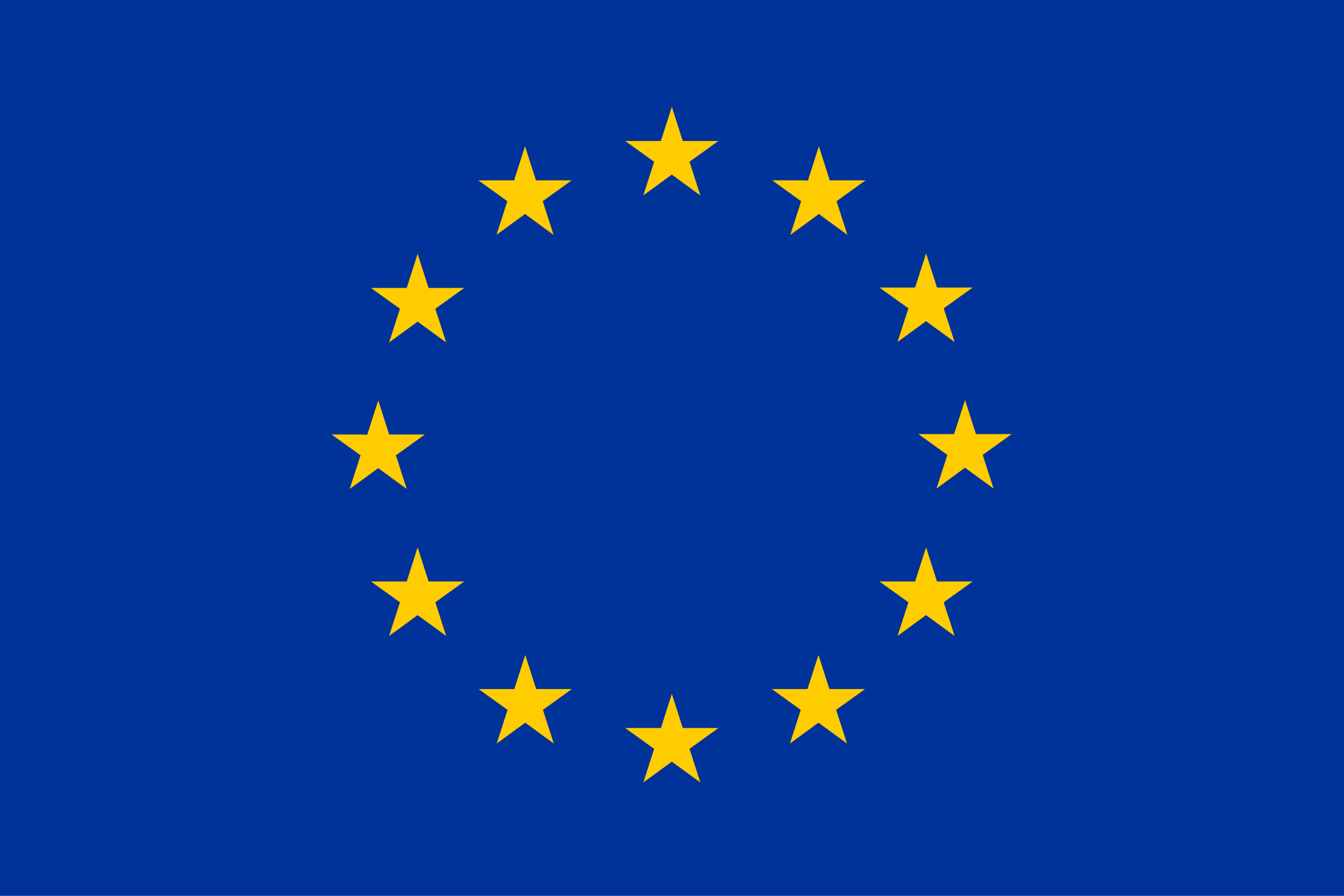 65